17 OTTOBRE 2015
LE TERAPIE NON FARMACOLOGICHE 
NELLA GESTIONE DELLE DEMENZE
IL METODO VALIDATIONDARE VALORE ALLE EMOZIONI
DONA DIGNITA’
Cinzia Siviero
www.metodovalidation.it
L’ IDEATRICE
Ohio, USA, fine anni ’60.

Naomi Feil, inizia a lavorare con persone anziane confuse per aiutarle ad affrontare la realtà.

Dall’osservazione delle difficoltà relazionali ed emotive nasce 
il Metodo Validation.
www.metodovalidation.it
DEFINIZIONE
Un metodo per comunicare con il grande anziano disorientato 
basato sul contatto empatico

con una visuale diversa

La parola disorientato al posto della parola demente
www.metodovalidation.it
SCOPI e OBIETTIVI
Aumento della comunicazione verbale e non verbale
Miglioramento del tono dell’umore
Miglioramento  del  senso di autostima  e  ben-essere
Può diminuire l’ intensità del disturbo del comportamento
Diminuzione dell’ uso di contenzione fisica e farmacologica
Mantiene più a lungo  gli anziani nelle loro case

Per il caregiver: uno strumento in più
www.metodovalidation.it
SCOPI e OBIETTIVI
Il vero, primo obiettivo

Validation accoglie, condivide, invece che ‘controllare’ 

Le emozioni solo così possono calare di intensità
www.metodovalidation.it
Tra i PRINCIPI FONDAMENTALI
Le sensazioni dolorose che vengono espresse, riconosciute e convalidate da una persona fidata che sa ascoltare, diminuiranno. Le sensazioni dolorose che vengono ignorate o represse prenderanno forza.
C.G. Jung

Ascoltare con empatia genera fiducia, riduce l’ansia e ristabilisce dignità.

C.Rogers
www.metodovalidation.it
EN-PATHOS
Ha la peculiarità di porre attenzione al canale emotivo. 
Non è quindi fondamentale che le capacità cognitive del paziente siano conservate. 

Questo è l’elemento che distingue questo metodo dagli altri.
www.metodovalidation.it
VALIDATION USA EMPATIA
COSA NON E’ EMPATIA:
Ma lei deve capire che …
          Facciamo una passeggiata?
                      Più tardi la mamma arriva
Far ragionare
Dire bugie
Distrarre
www.metodovalidation.it
Come agisce VALIDATION
L’ EMPATIA
Crea FIDUCIA
Riduce l’ANSIA
Ristabilisce DIGNITA’
www.metodovalidation.it
La popolazione con cui Validationha maggiore efficacia
Per coloro in cui il disorientamento 
deriva da una combinazione di perdite fisiche, 
sociali e psico-sociali:

un meccanismo di difesa
www.metodovalidation.it
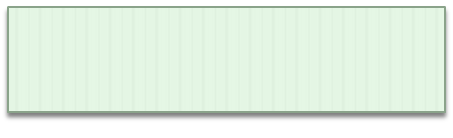 Terza fase:
Movimenti ripetitivi
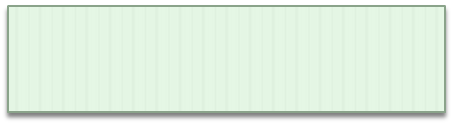 Seconda fase:
Confusione temporale
Le QUATTRO FASI
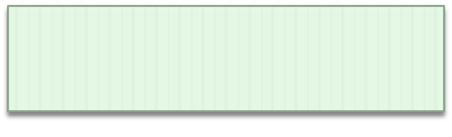 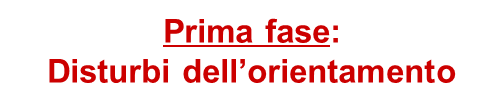 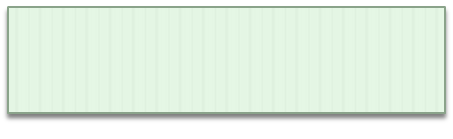 Quarta fase:
Vita vegetativa
www.metodovalidation.it
Un ATTEGGIAMENTO CHE DA VALORE
Centrato 
Autentico 
Rispettoso - no svalutazione
Empatico - no giudizio
In ascolto attivo
Ricco di calore umano

Lo sguardo – schietto, diretto, prolungato
La voce - bassa, calda, rassicurante
La postura
www.metodovalidation.it
L’APPLICABILITA’
Individuale

Di gruppo

un esempio
www.metodovalidation.it
Coinvolgimento di familiari e formazione
Corsi per familiari
Formazione di base/percorsi di approfondimento 
Certificazione di Primo Livello
Certificazione di Secondo Livello
Certificazione di Terzo Livello
www.metodovalidation.it
Farò a te e per te ciò che vorrei venisse fatto 
a me se fossi lì, al posto tuo
GRAZIE
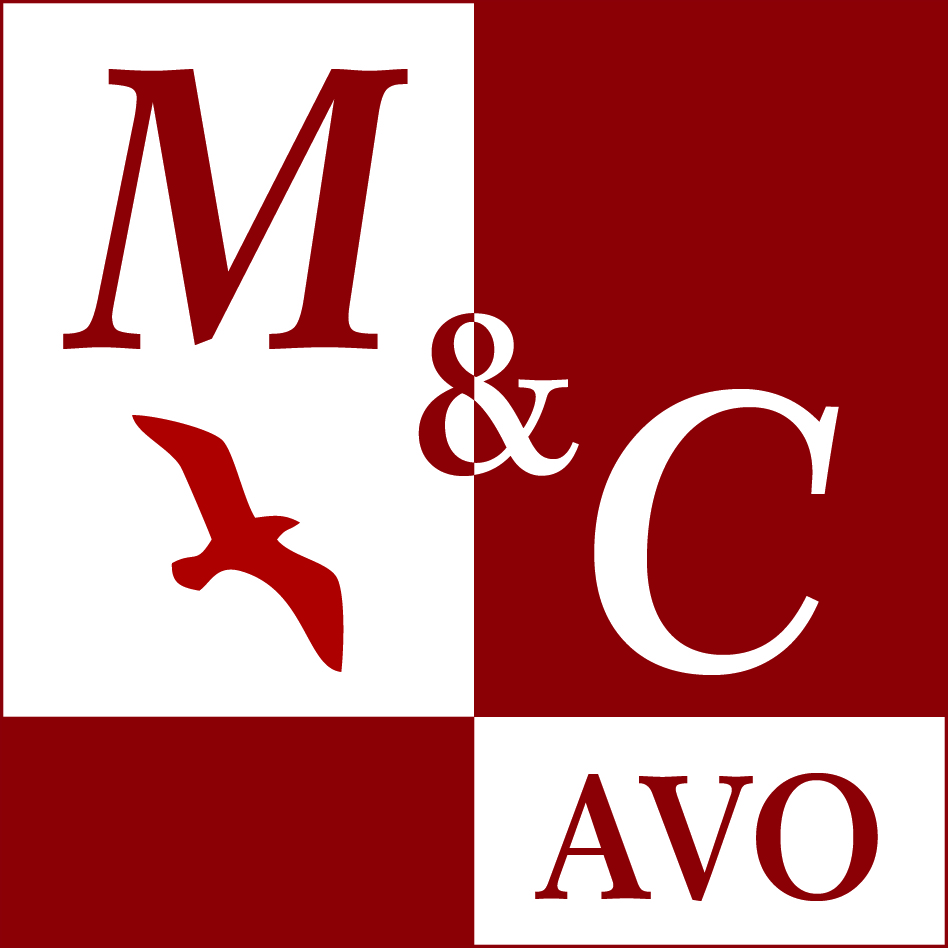 www.metodovalidation.it